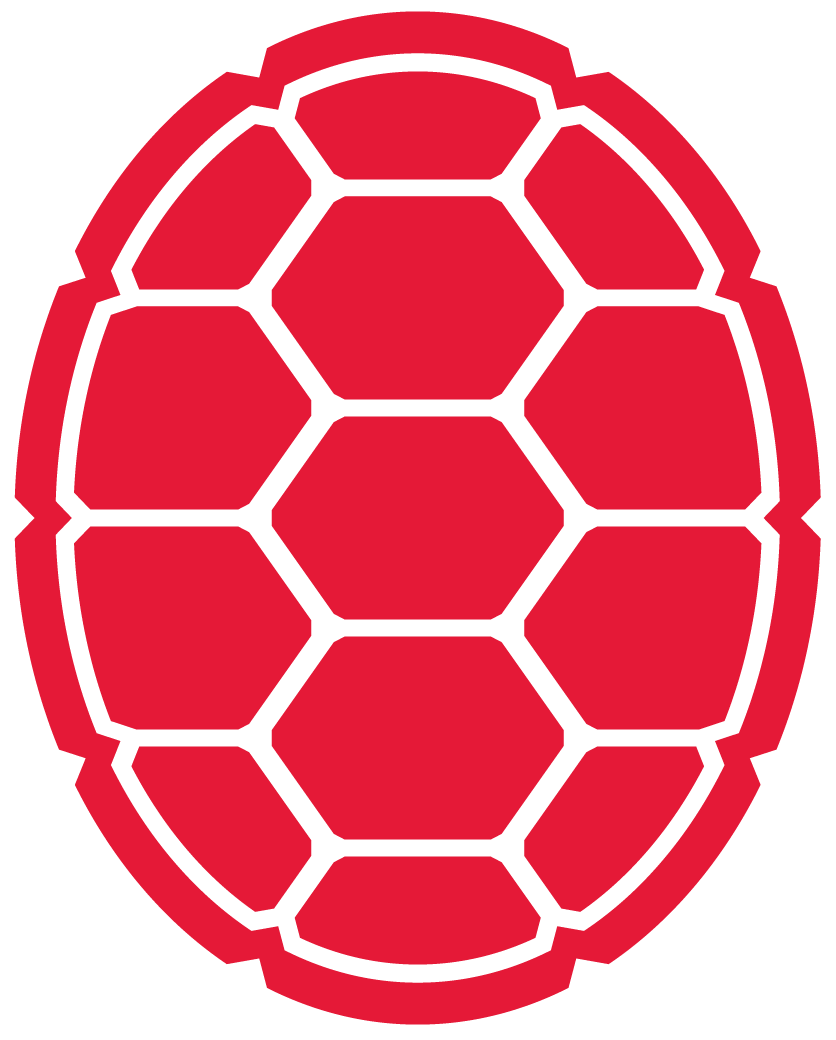 bias
in a.i.
Hal Daumé III | University of Maryland | me@hal3.name | @haldaume3
the age of automated decision making
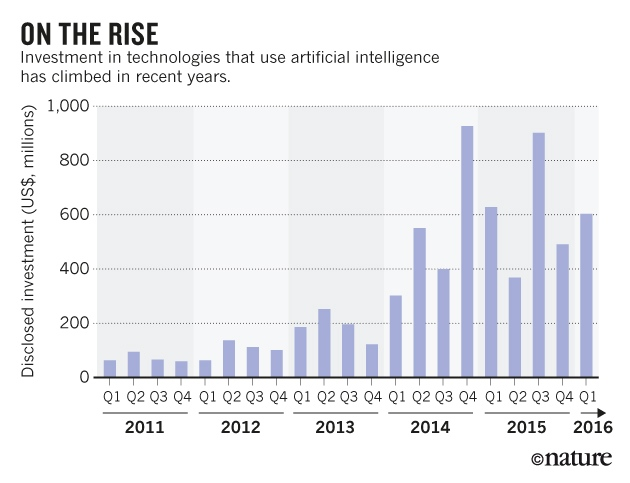 things can go really badly
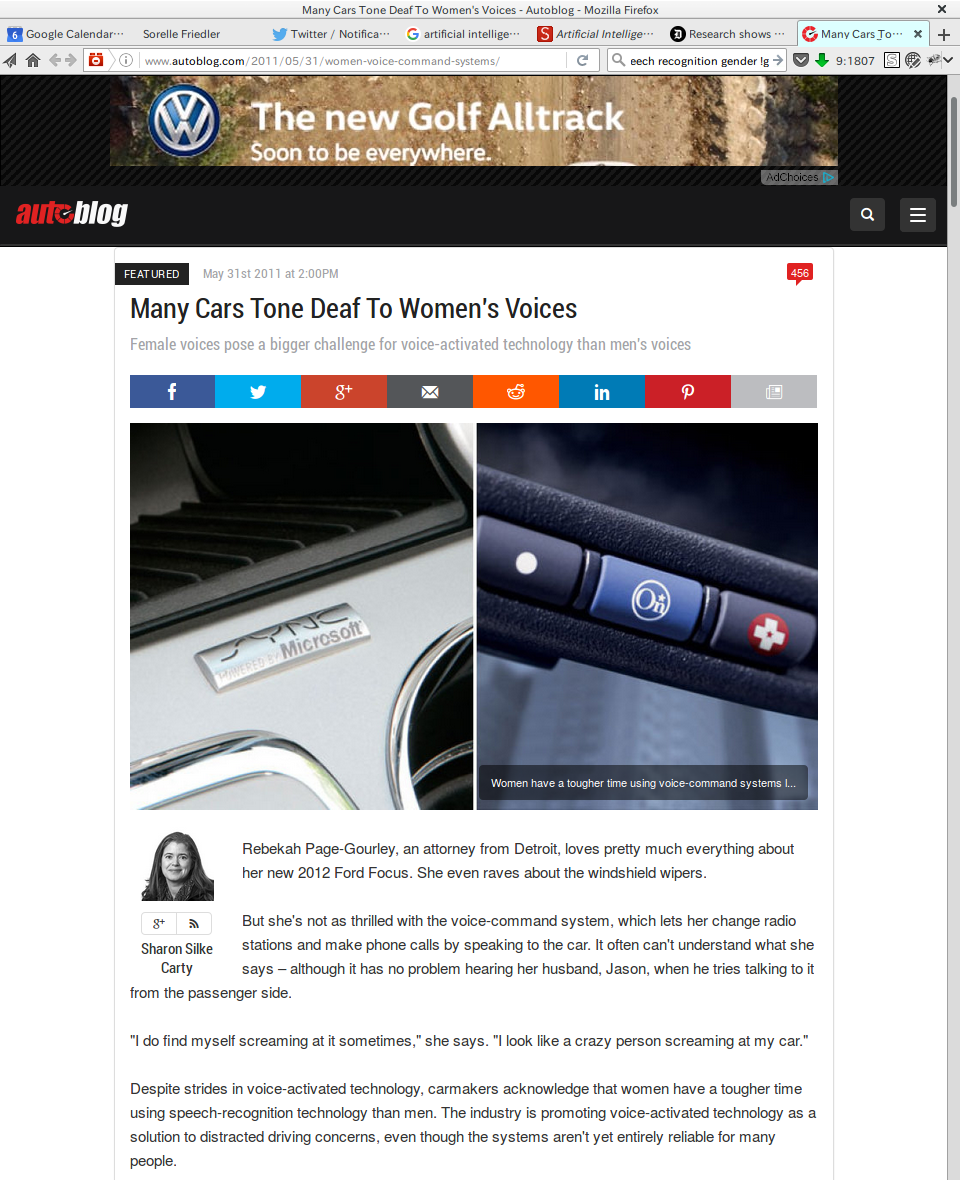 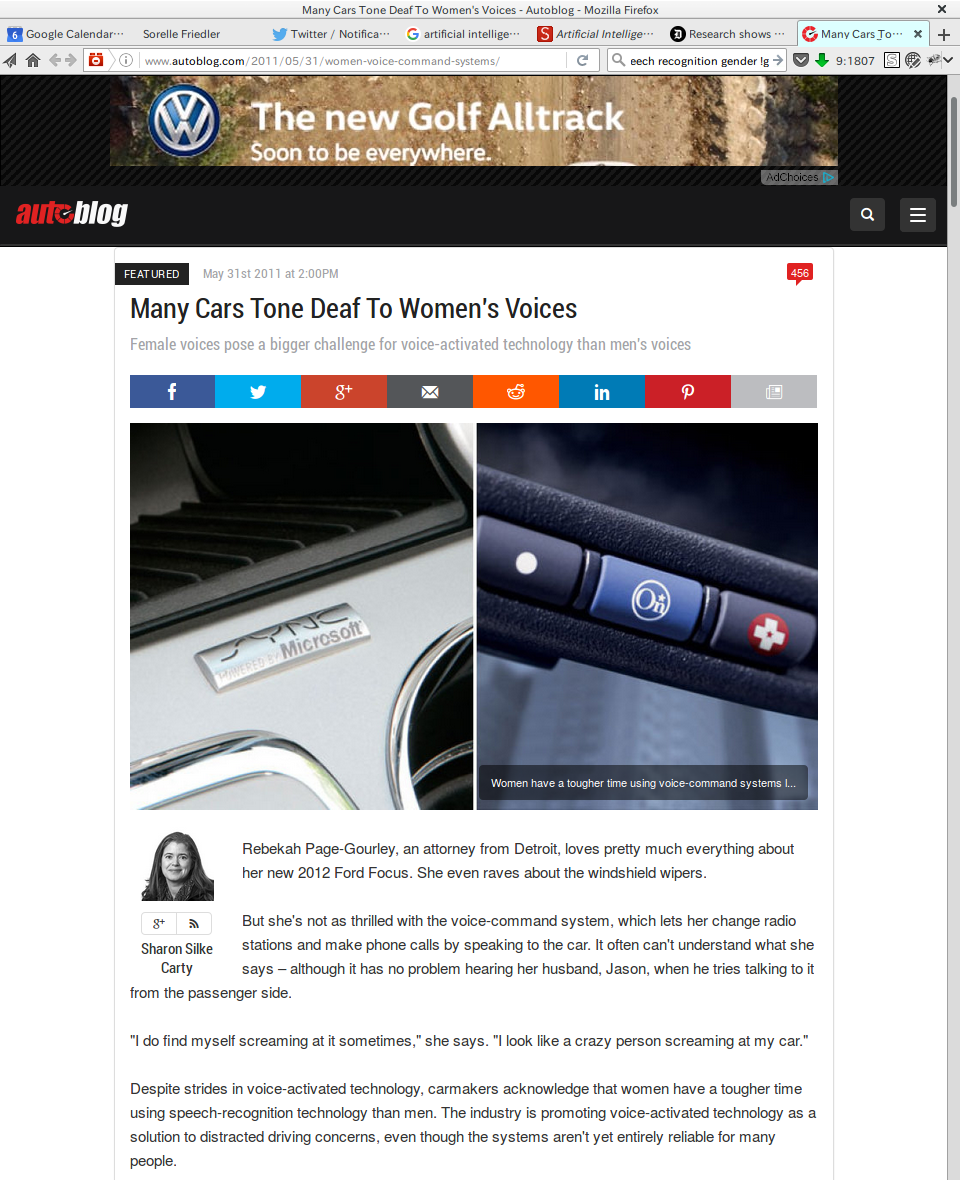 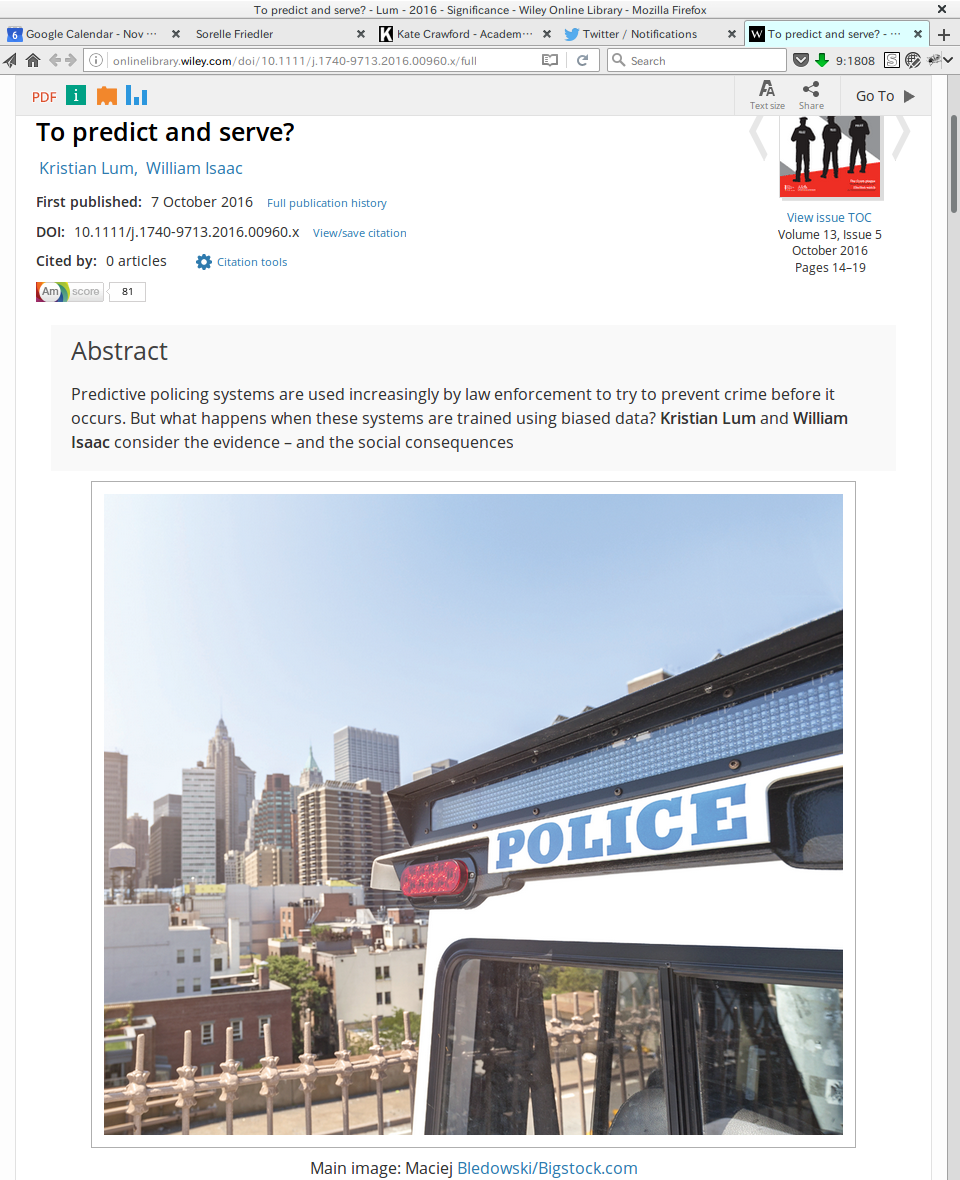 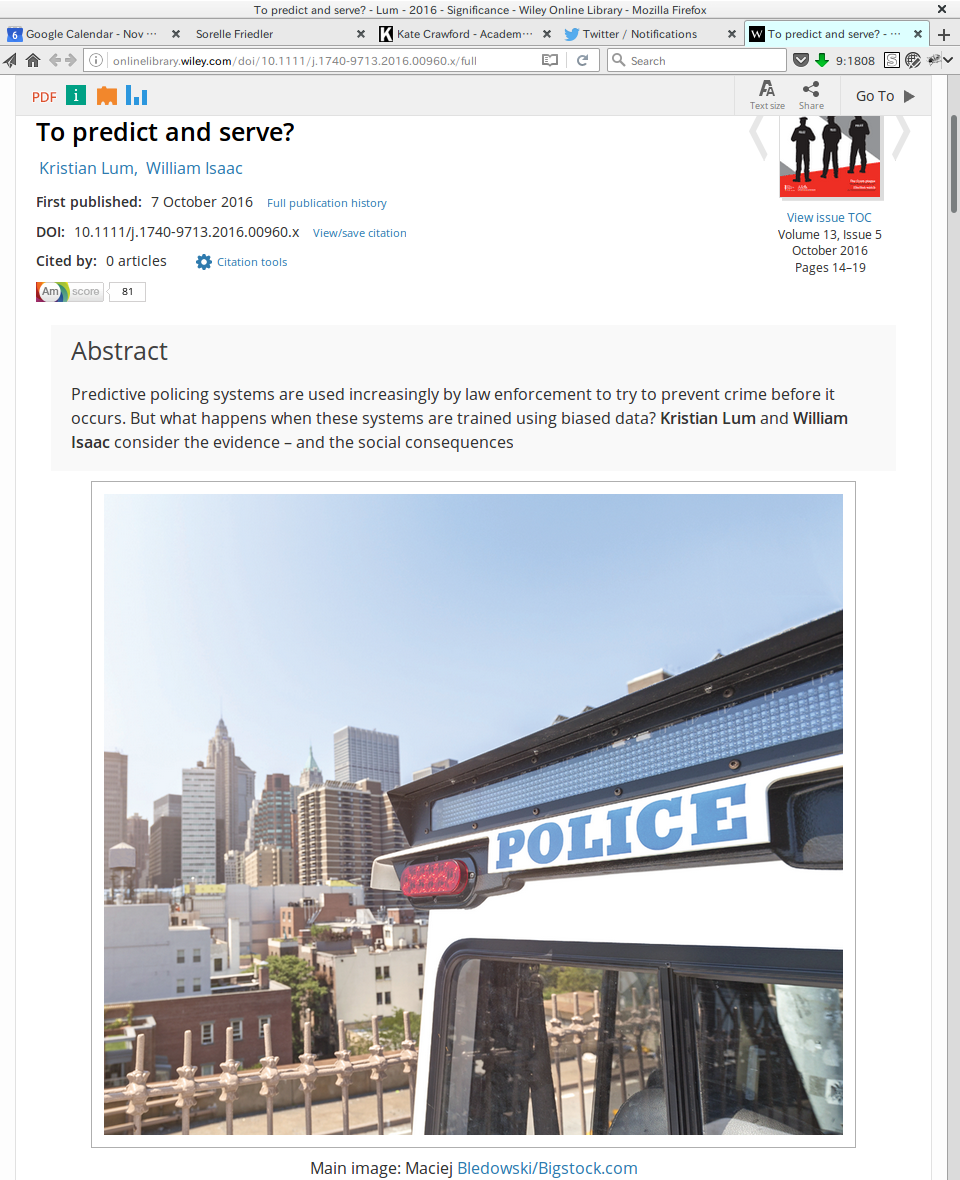 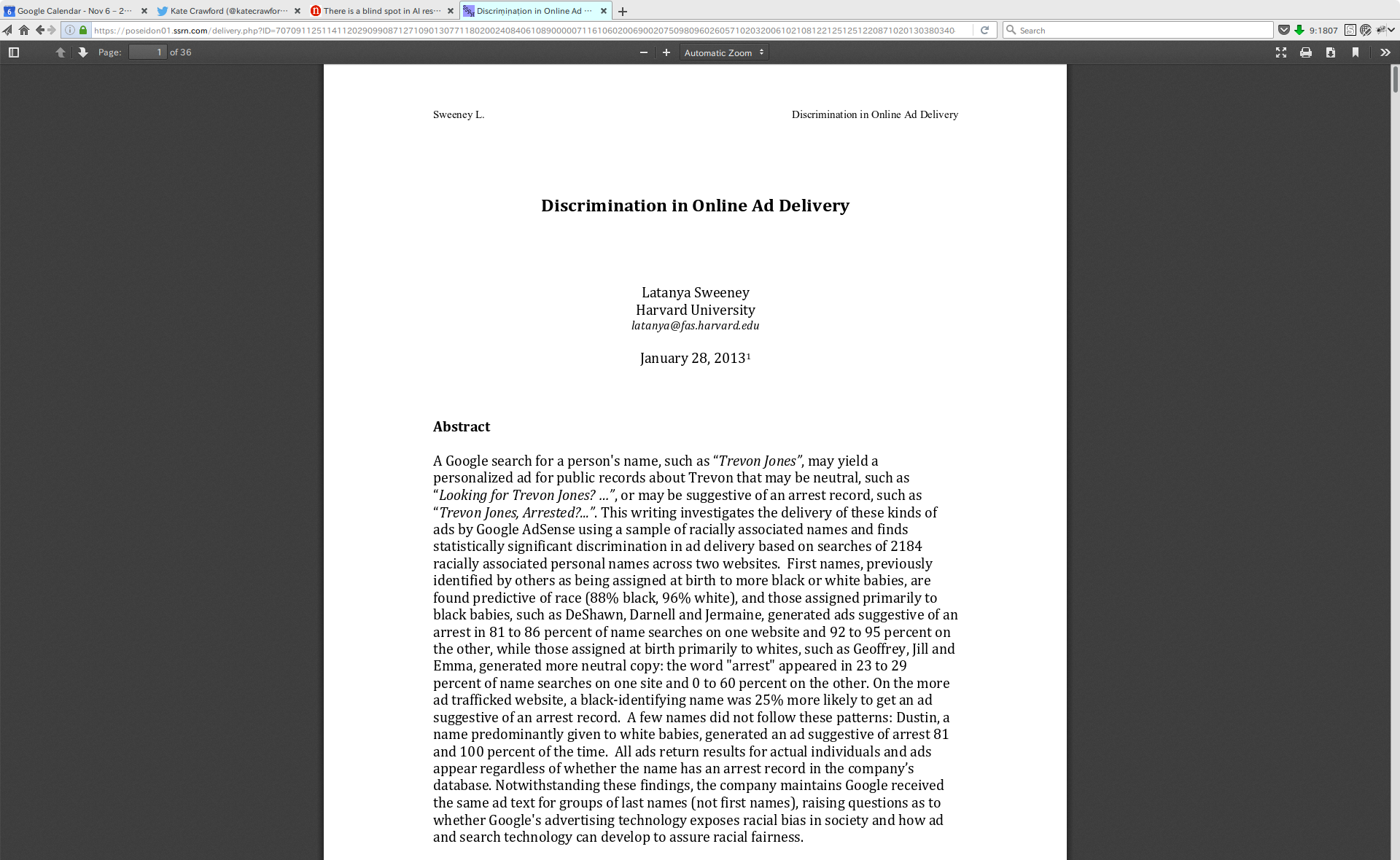 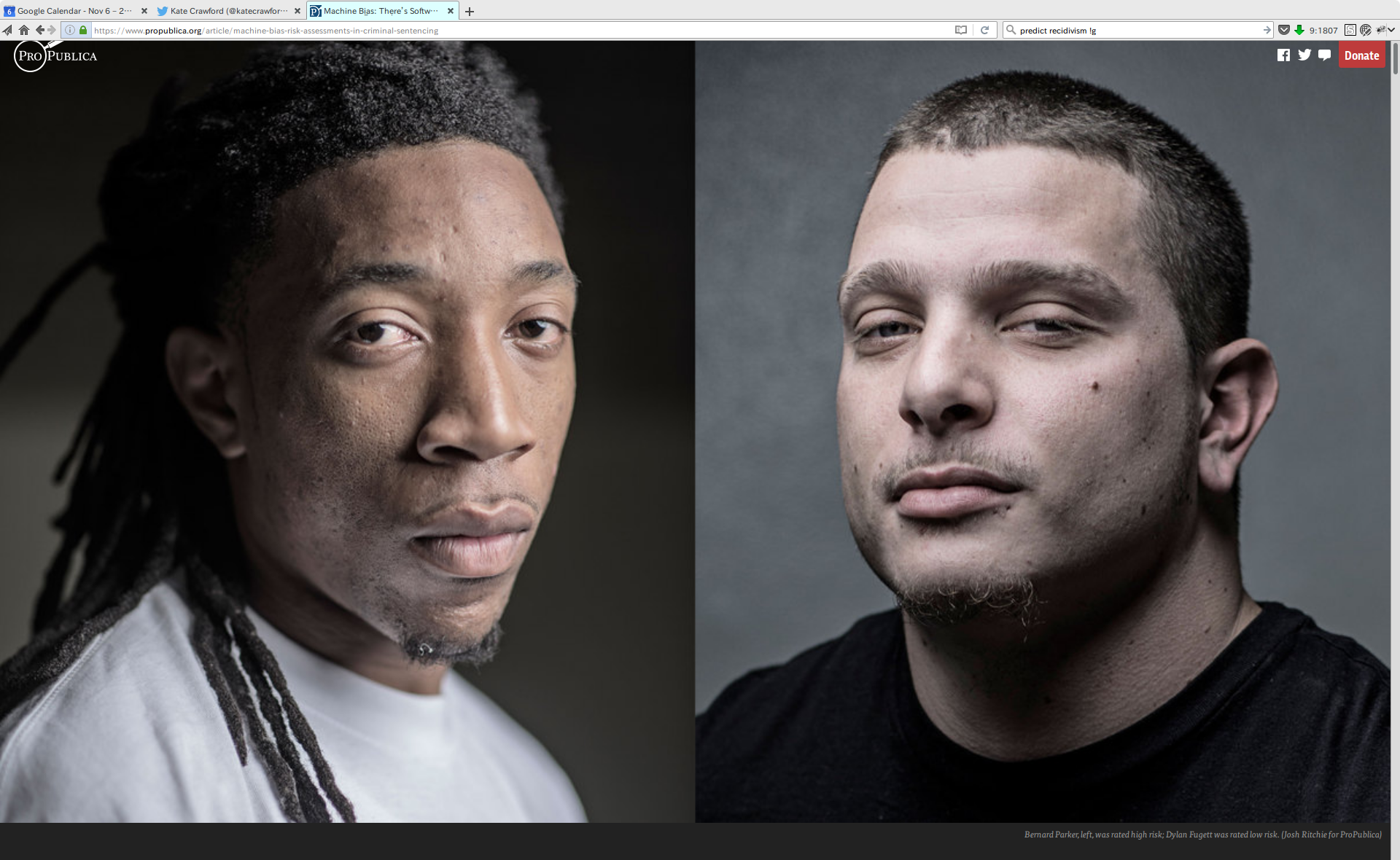 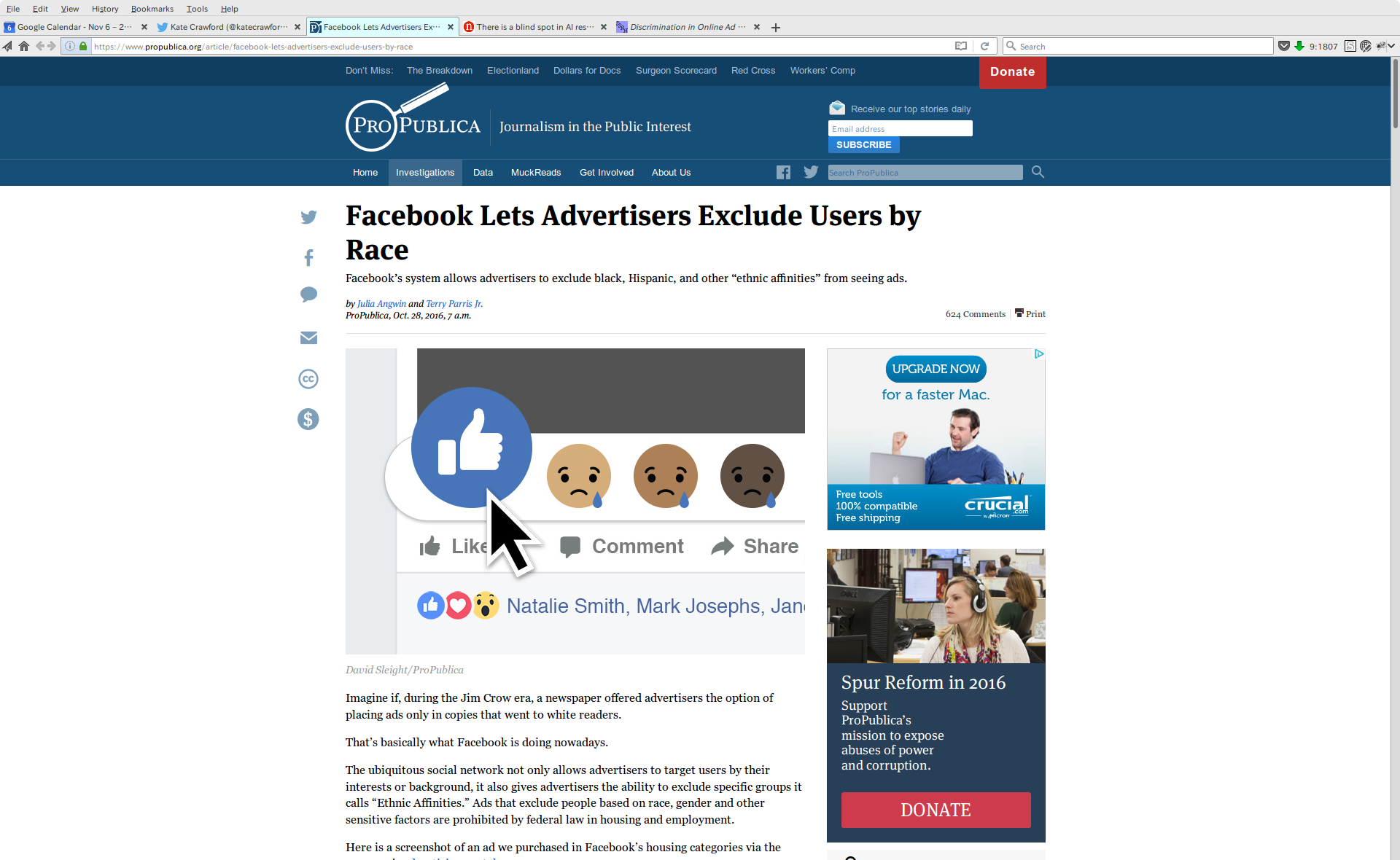 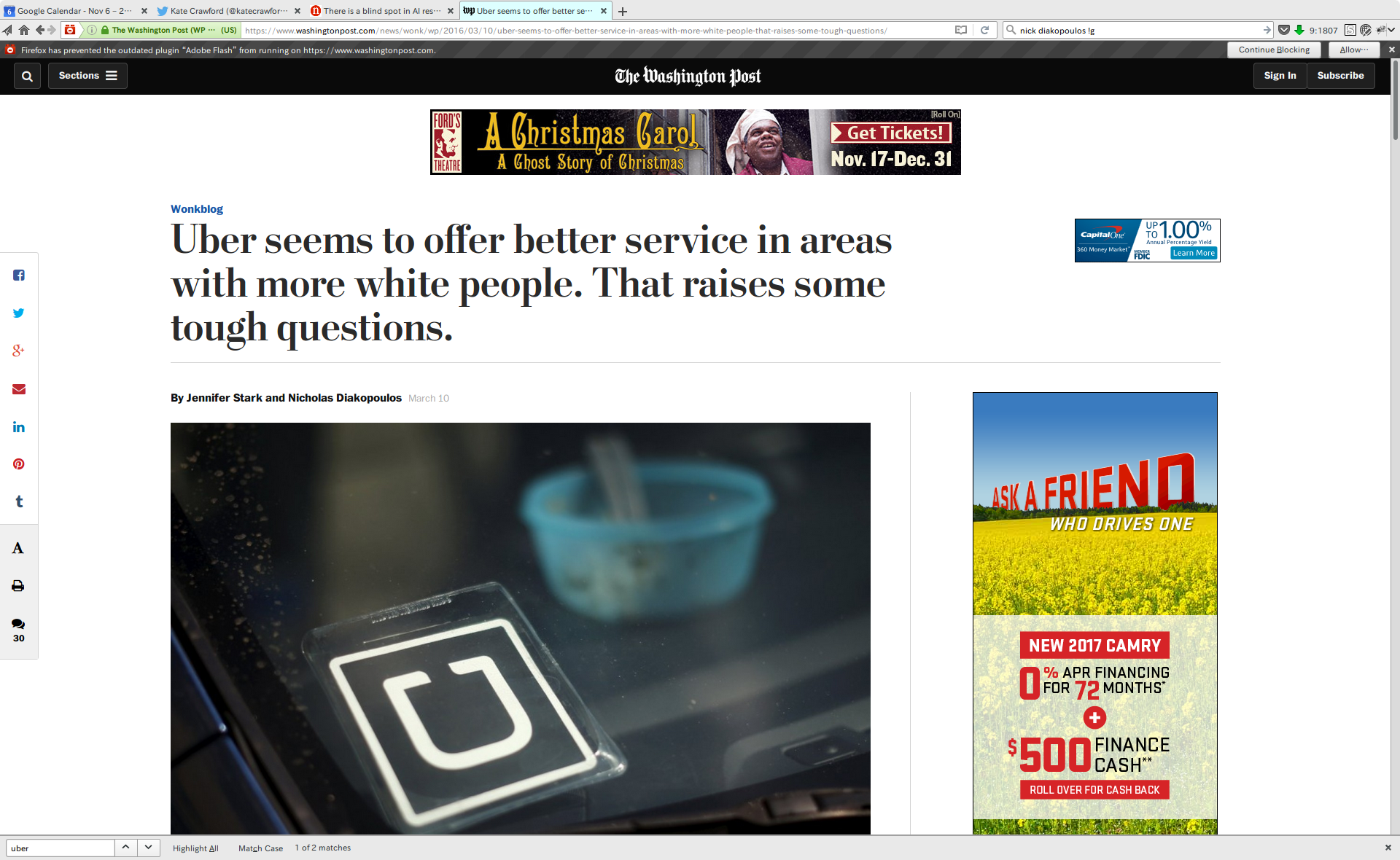 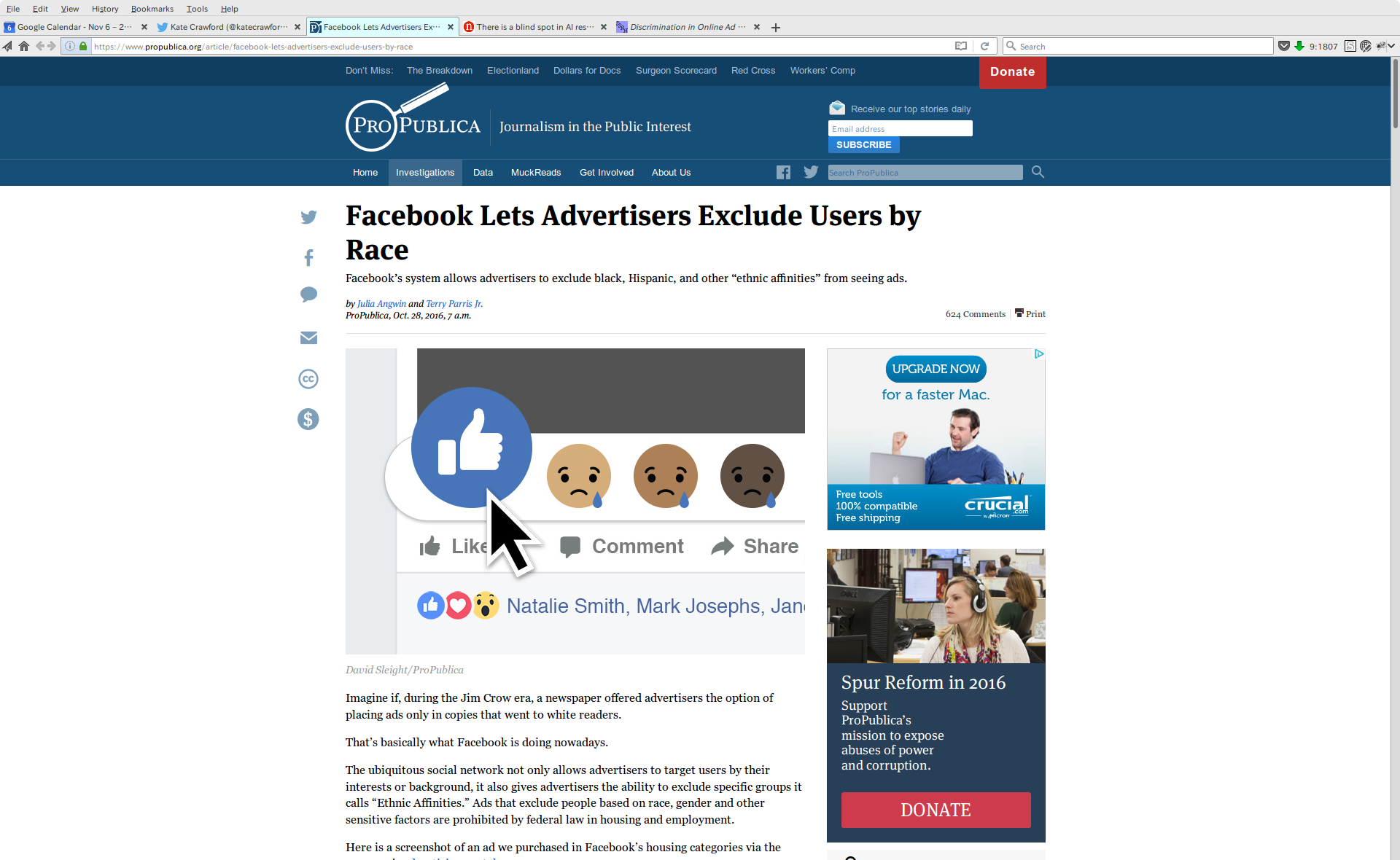 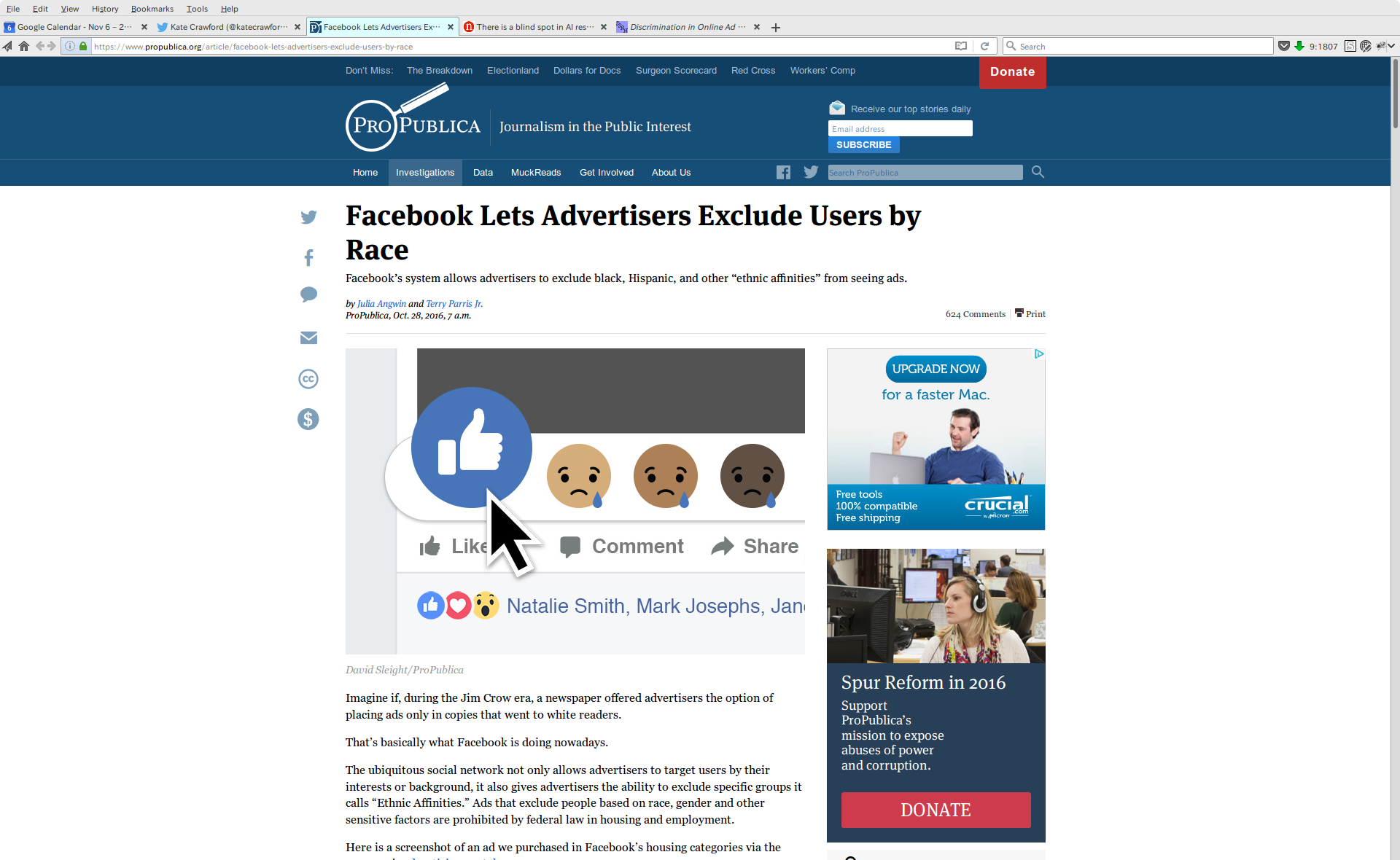 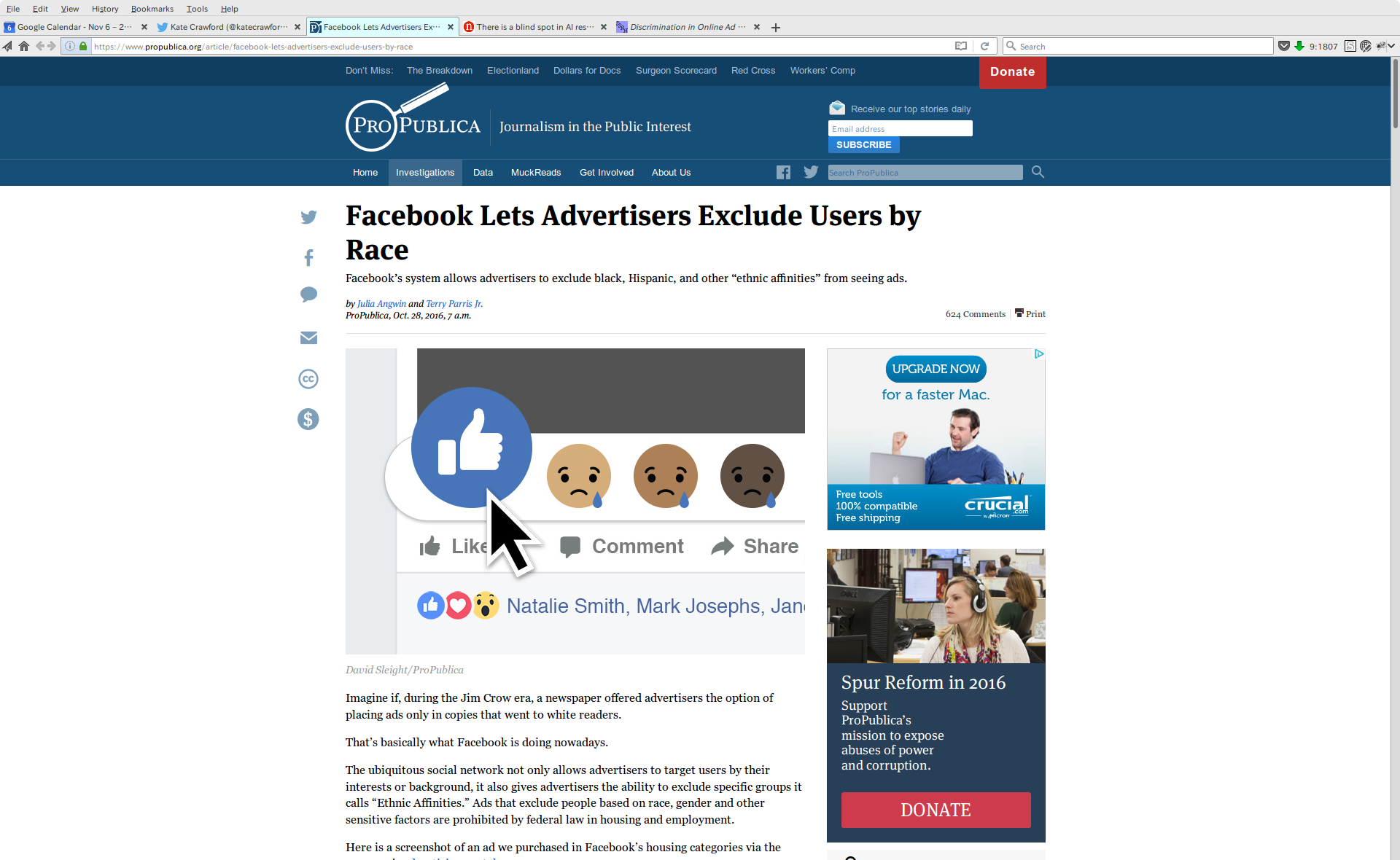 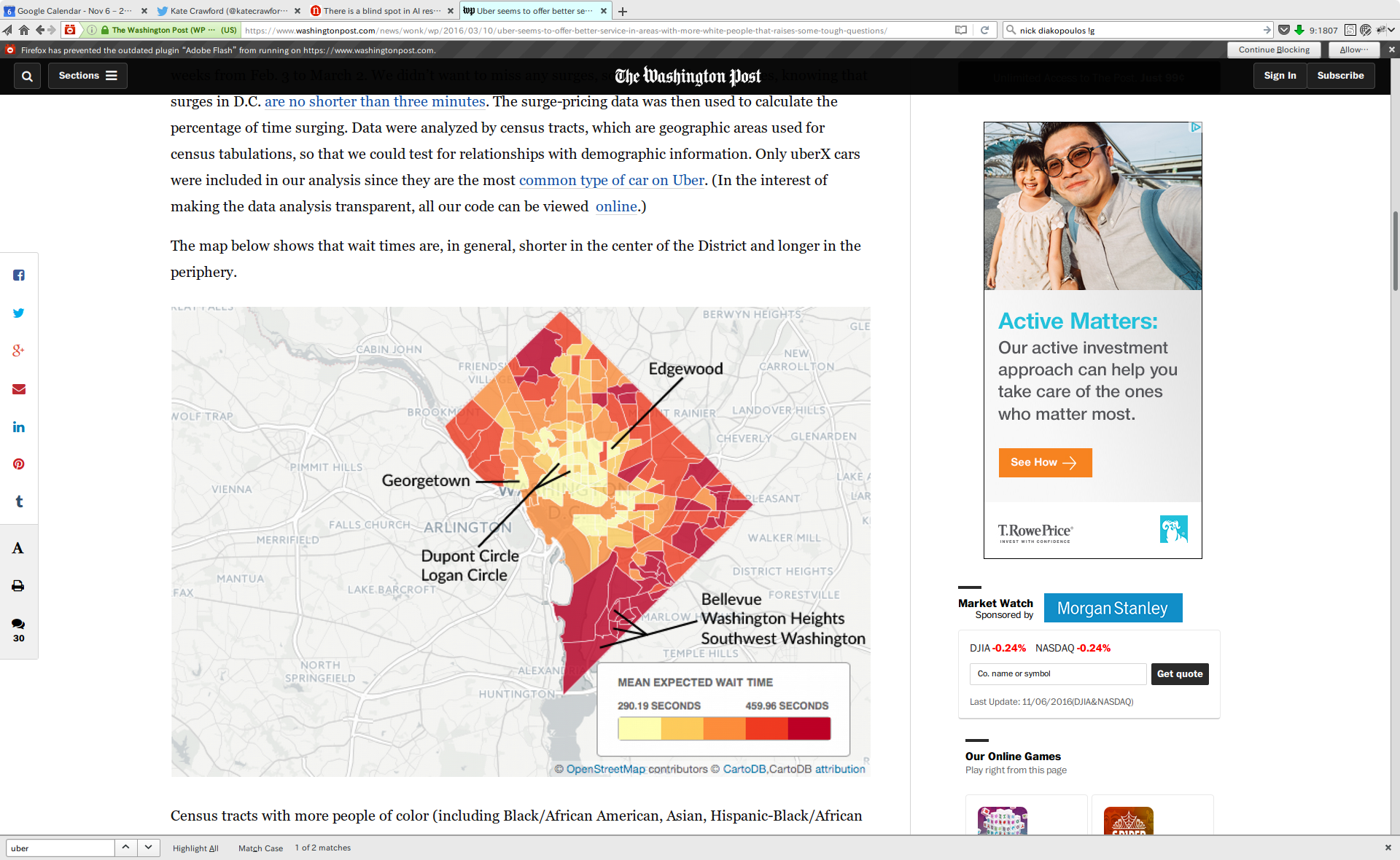 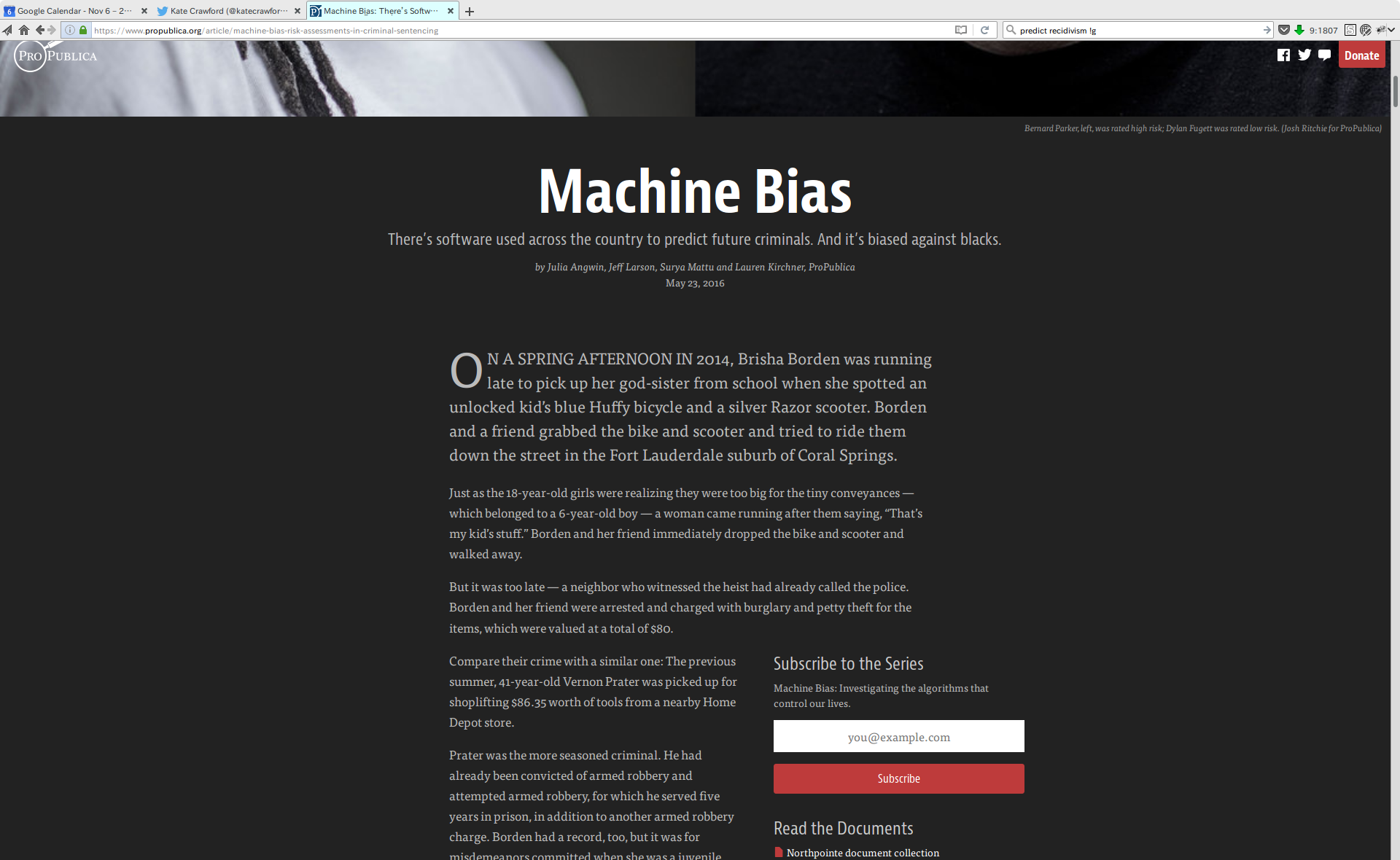 three (out of many) sources of bias
data collection
 
objective function
 
feedback loops
sample selection bias
true
population
population
samples
machine
learning
predictor
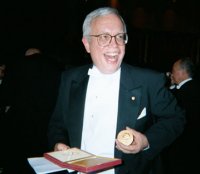 Corinna Cortes,
Domain adaptation and sample bias correction theory and algorithm for regression
TCS, 2013
James Heckman,
Nobel prize econ (2000)
Sample selection bias as specification error. Econometrica (1979)
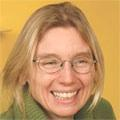 it's not just that error rate goes up...
train on electronics
rate of positive predictions
book
dvd
elec
kit
.468
1.00
1.53
1.94
1.85
book
book
1.17
1.00
1.55
1.43
.509
dvd
dvd
1.81
1.71
1.00
1.06
elec
.505
elec
2.19
2.29
1.55
1.00
kit
.564
kit
what are we optimizing for?
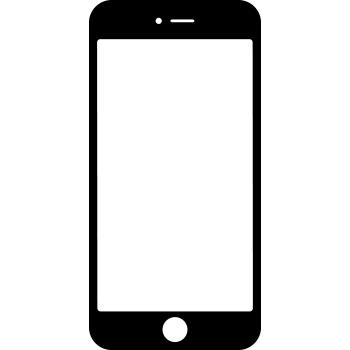 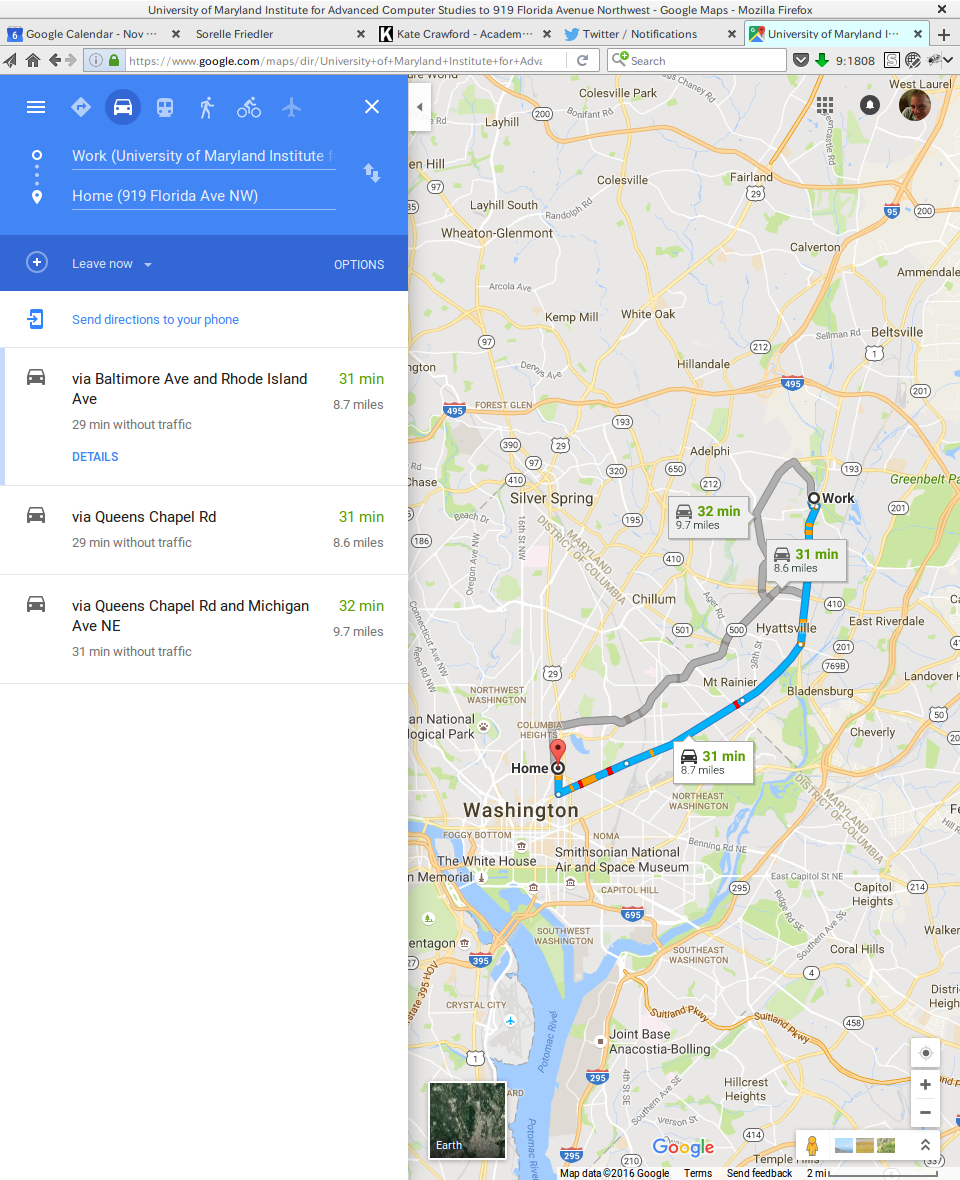 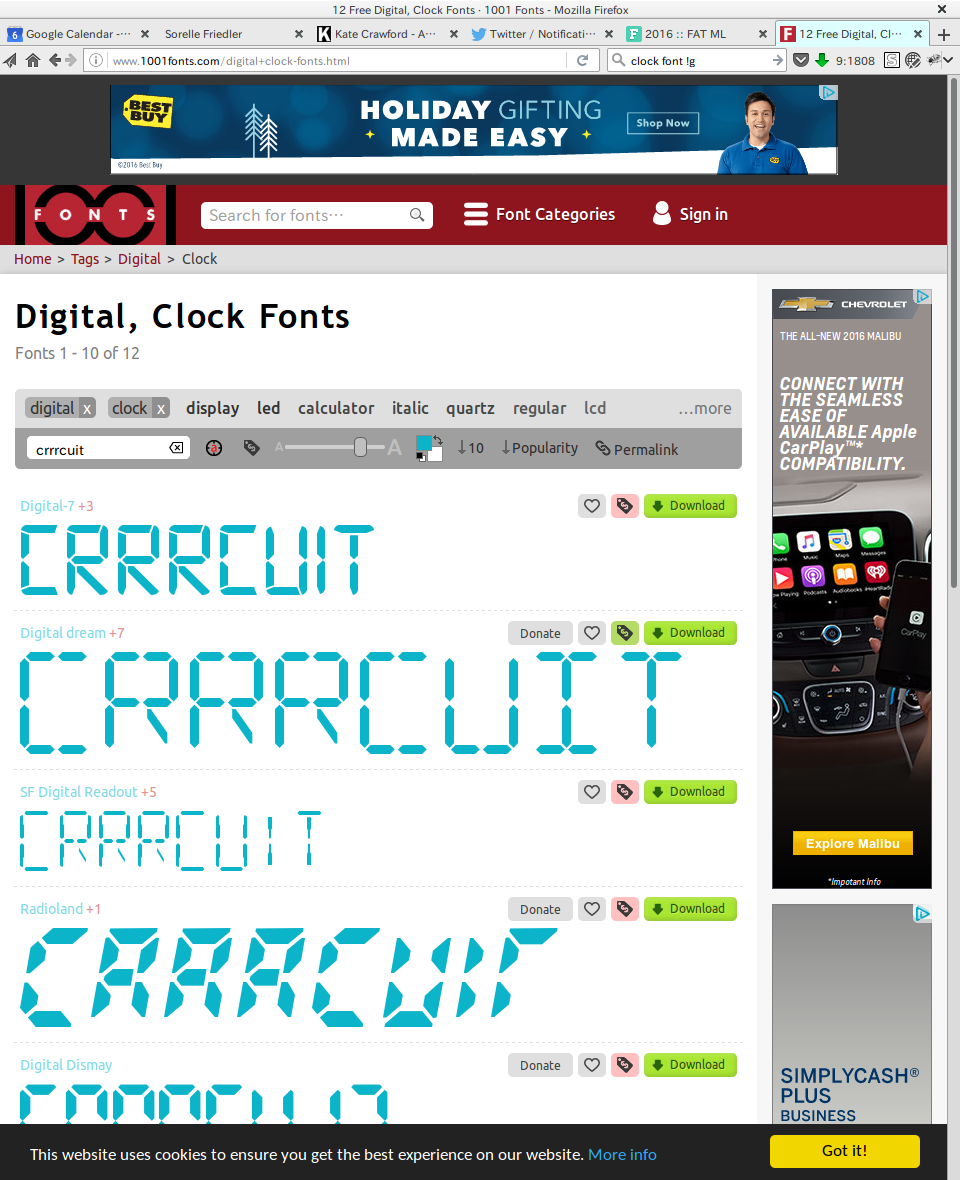 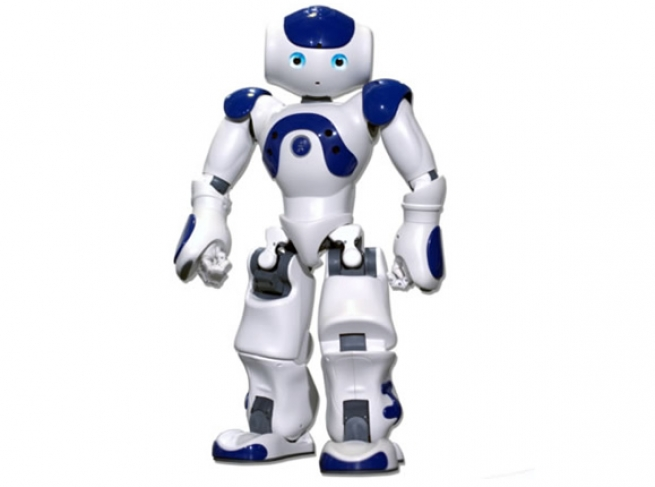 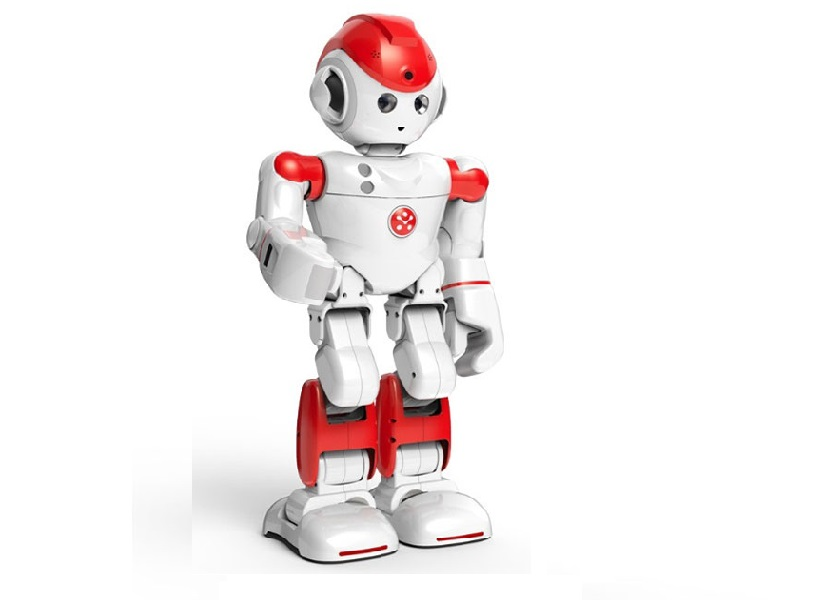 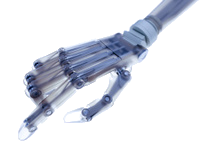 feedback loops in stop+frisk
Can we reduce the number of (and bias in) stops under a stop and frisk policy?
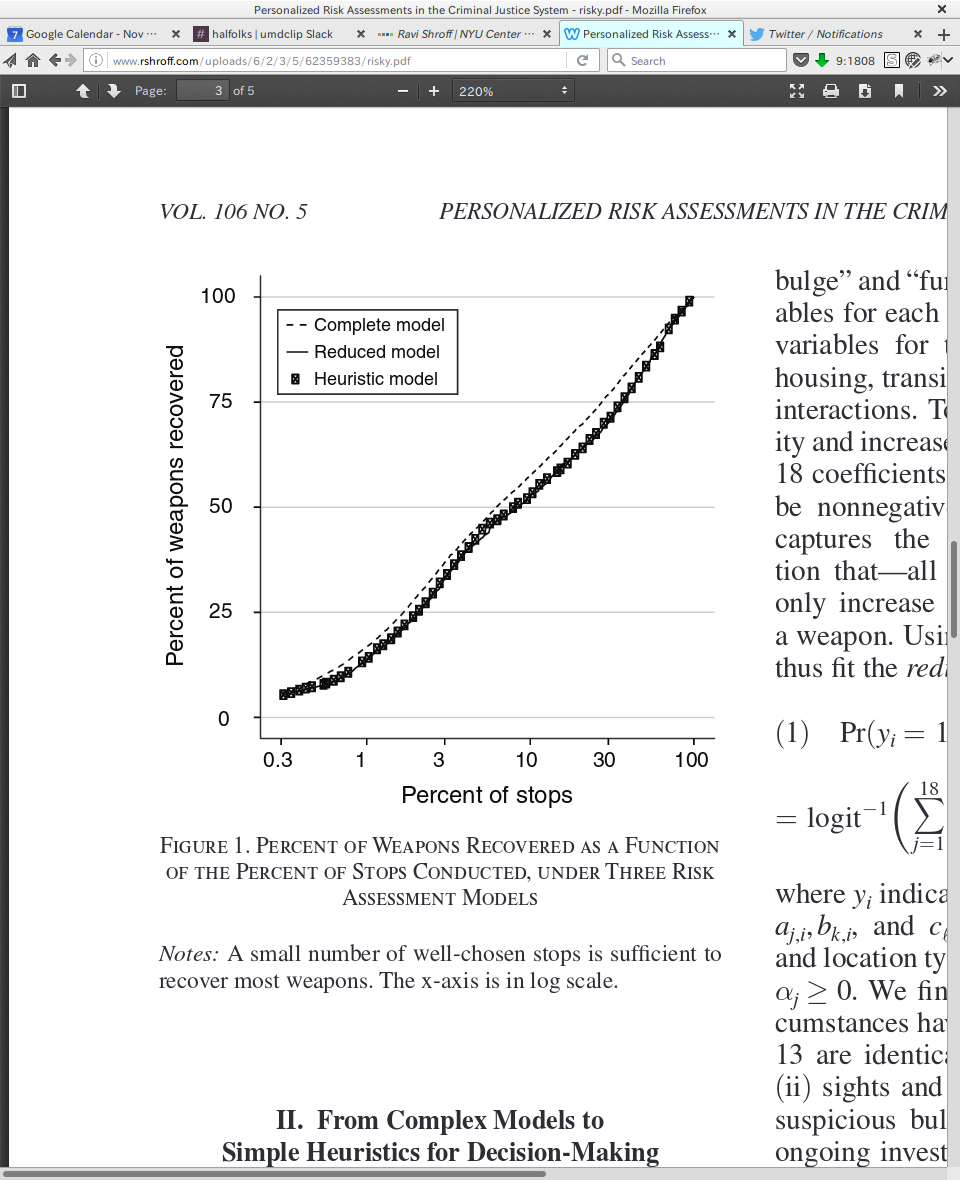 What happens if/when police officers start using this system?
Personalized risk assessments in the criminal justice system
Goel, Rao & Shroff; American Economic Review, 2016
three (out of many) sources of bias
data collection
 
objective function
 
feedback loops
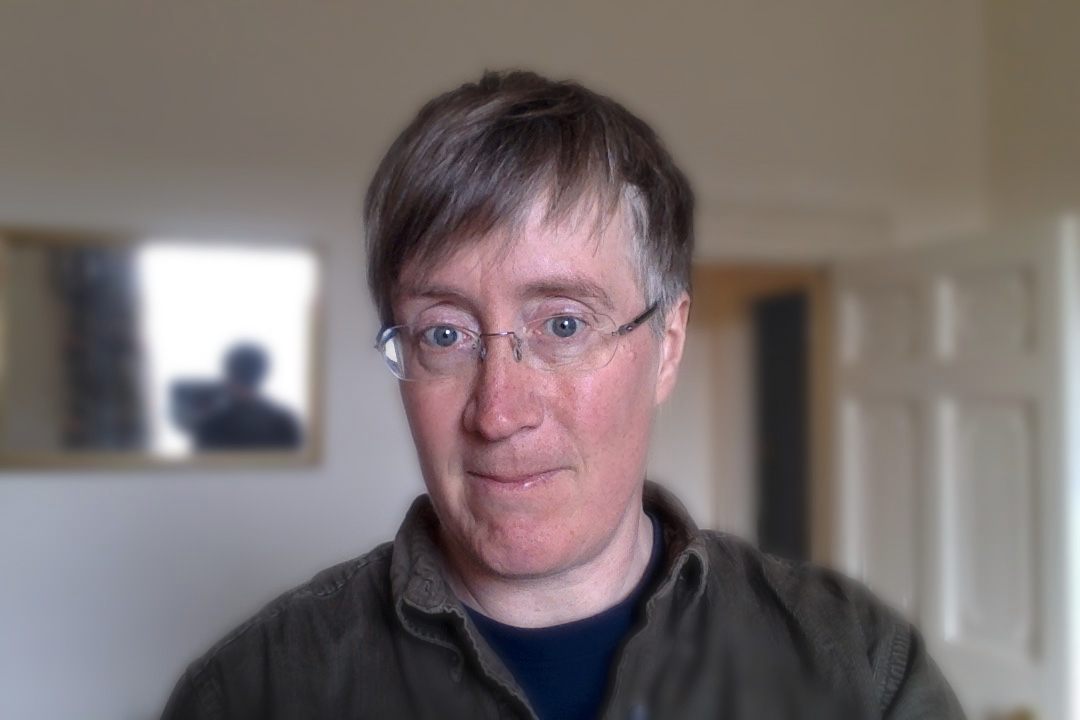 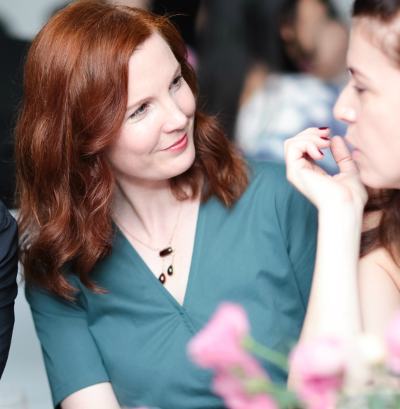 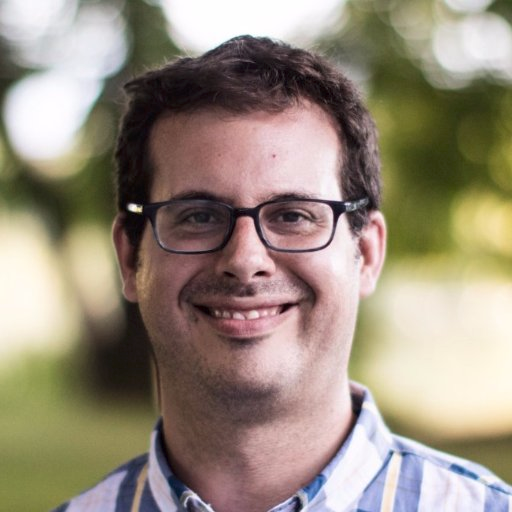 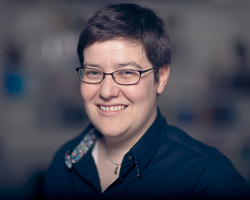 Joanna Bryson
@j2bryson
Sorelle Friedler
@kdphd
Kate Crawford
@katecrawford
Nick Diakopoulos
@ndiakopoulos
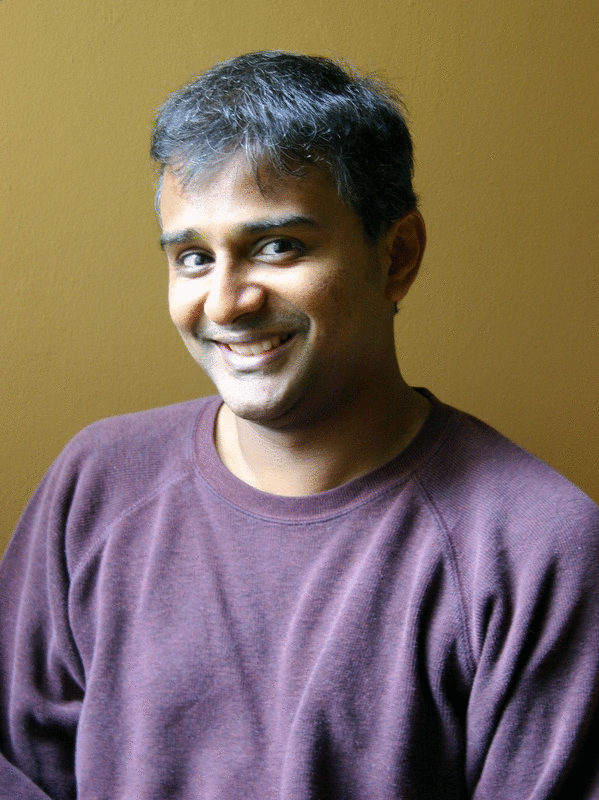 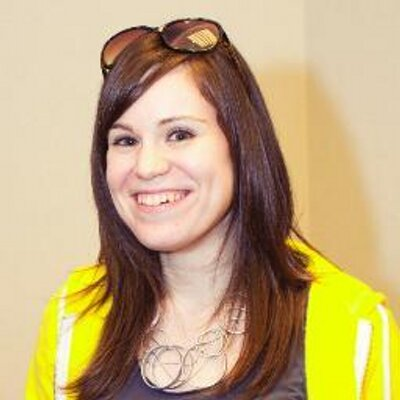 Fairness, Accountability & Transparency in ML
fatml.org
 
Critical Algorithm Studies:
A Reading List
socialmediacollective.org/
   reading-lists/
   critical-algorithm-studies
Suresh Venkat
@geomblog
Hanna Wallach
@hannawallach